Make an array that shows 5 x 3.
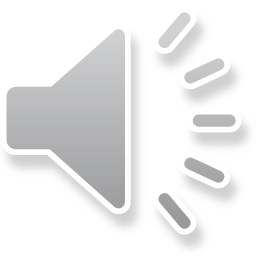 Make two arrays, one to show 5 x 1 and one to show 5 x 2
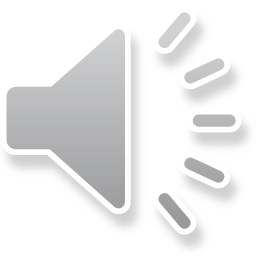 Show your work
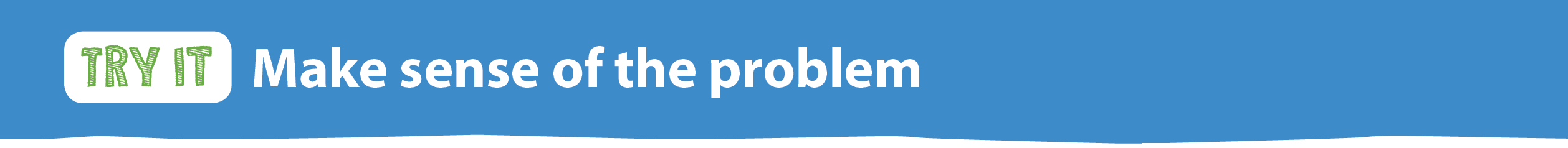 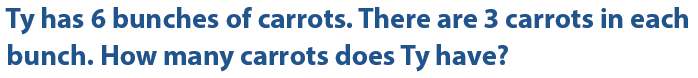 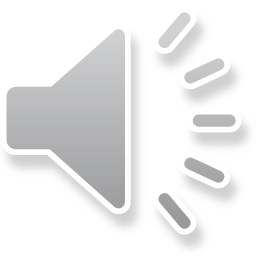 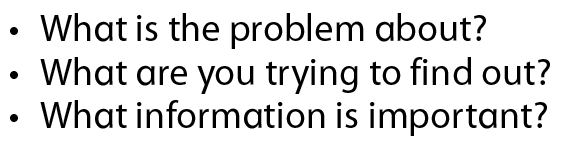 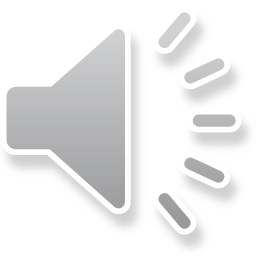 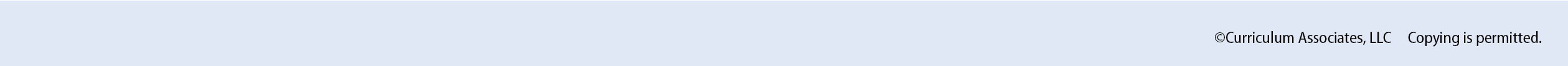 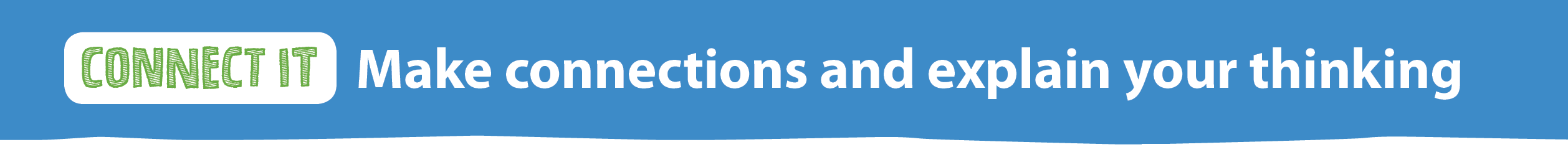 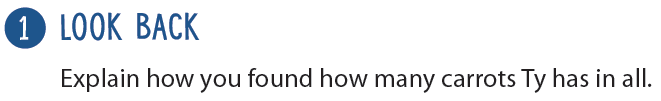 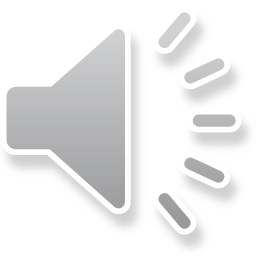 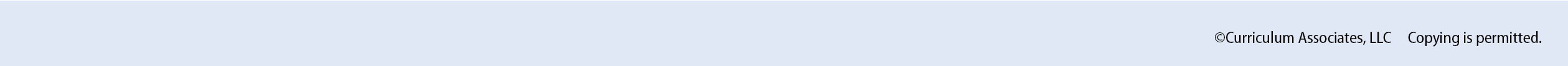 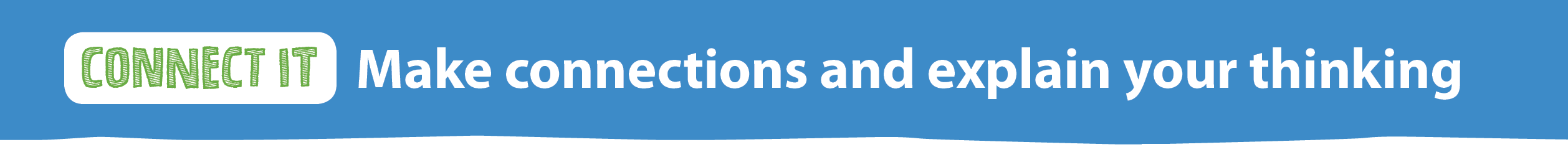 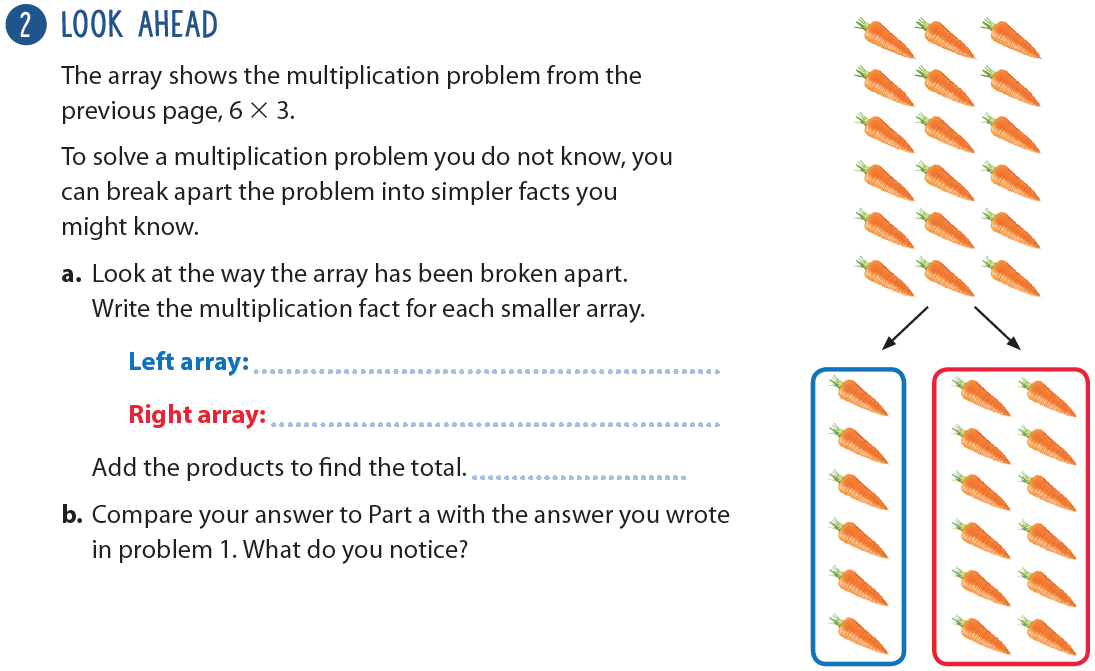 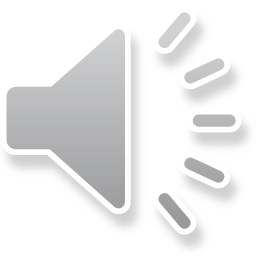 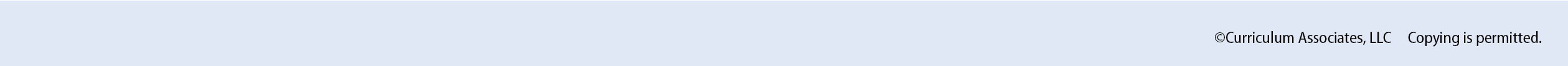 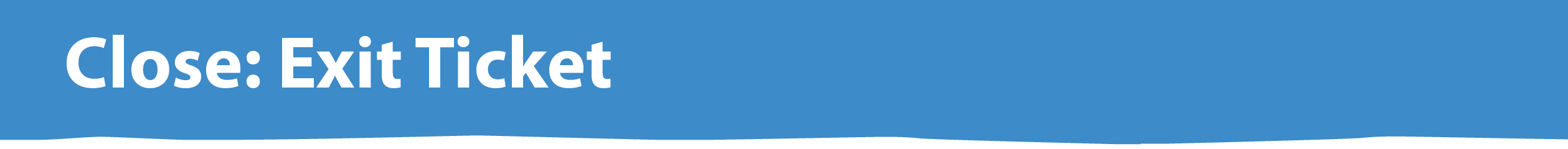 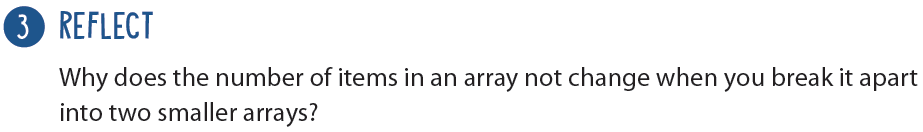 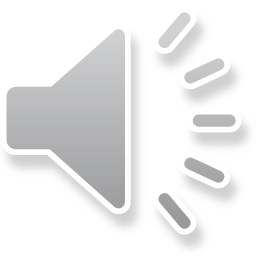 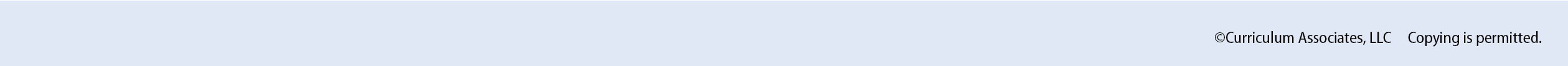